Course title and date of event
Preparing for Your Course
BEd Primary Education Programmes
28th June 2023
Welcome to the session
Introductions
Overview of the session
Marjon Web Page: Plymouth Marjon University
Facebook: Plymouth Marjon University | Plymouth | Facebook
Marjon Twitter: Plymouth Marjon Uni (@marjonuni) / Twitter
Marjon Student Union: Marjon Student Union (@MarjonSU) / Twitter
Marjon Teacher Education Partnership: Marjon TEP (@MarjonTEP) / Twitter
Marjon Instagram: Plymouth Marjon University (@marjonuni) • Instagram photos and videos
Ask a student | Plymouth Marjon University
Session overview
Pre-enrolment page on Canvas and linked pre-course activities 
 Meeting staff and student ambassador and finding out about life at Marjon
 Introduction to the programme and term 1’s modules
 Children’s books and early reading
 Opportunities to ask questions!
Canvas pre-enrolment page
Pre course tasks and the NC (2013) requirements 
EYFS and links to activities 
SK linked to English, Maths and Science
Reading list 
Core Content Framework for ITT and MTEP curriculum 
Chartered College
Term 1 modules
PMEC51 - An Introduction to Professional and Academic Skills for the Teacher
PMEC52 - Early Learning and Child Development
PMEC53 - Foundations of Learning
PMEC55 - Curriculum Studies: Foundation Subjects and Religious Education.
Term 1 – September – December 2023
w/b 18th Sept – induction week – we are not sure of all the sessions yet but this will be sent out centrally to you
w/b 25th Sept – teaching starts and most weeks to half term you will be required for 
Monday all day (C53 9 – 4), Thursday mornings (C52 9 – 12.30) – occasional whole day/ pm session and Friday all day (C51 9 – 4)
w/b 23rd Oct – half term/ reading week – no taught sessions at all
w/b 30th Oct – w/b 11th Dec 
Monday all day (C53 9 – 4), Tuesdays all day (C55 9 – 5), Thursday mornings (C52 9 – 12.30) – occasional whole day/ pm session 
Term ends 15th December 2022
Spring and Summer Terms 2024
Spring – term starts 2nd January 2024 but teaching does not start for BEd 1 until w/b 8th January 2024
Half term – w/b 12th February 2024
Term ends – 28th March 2024
Summer – term starts w/b 15th April 2024
Half term – w/b 27th May 2024
Term ends – 14th June 2024
Sharing ideas – children’s books
Children’s literature is key to reading and reading is key to learning
What are your favourite children’s books and why? 
We will share a few of ours and explain how we use them in the course….
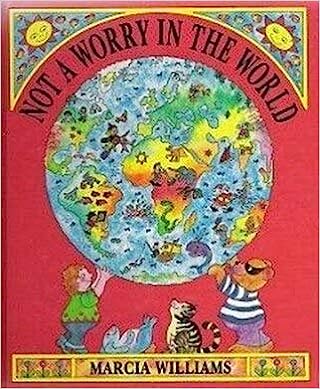 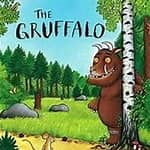 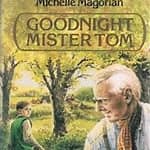 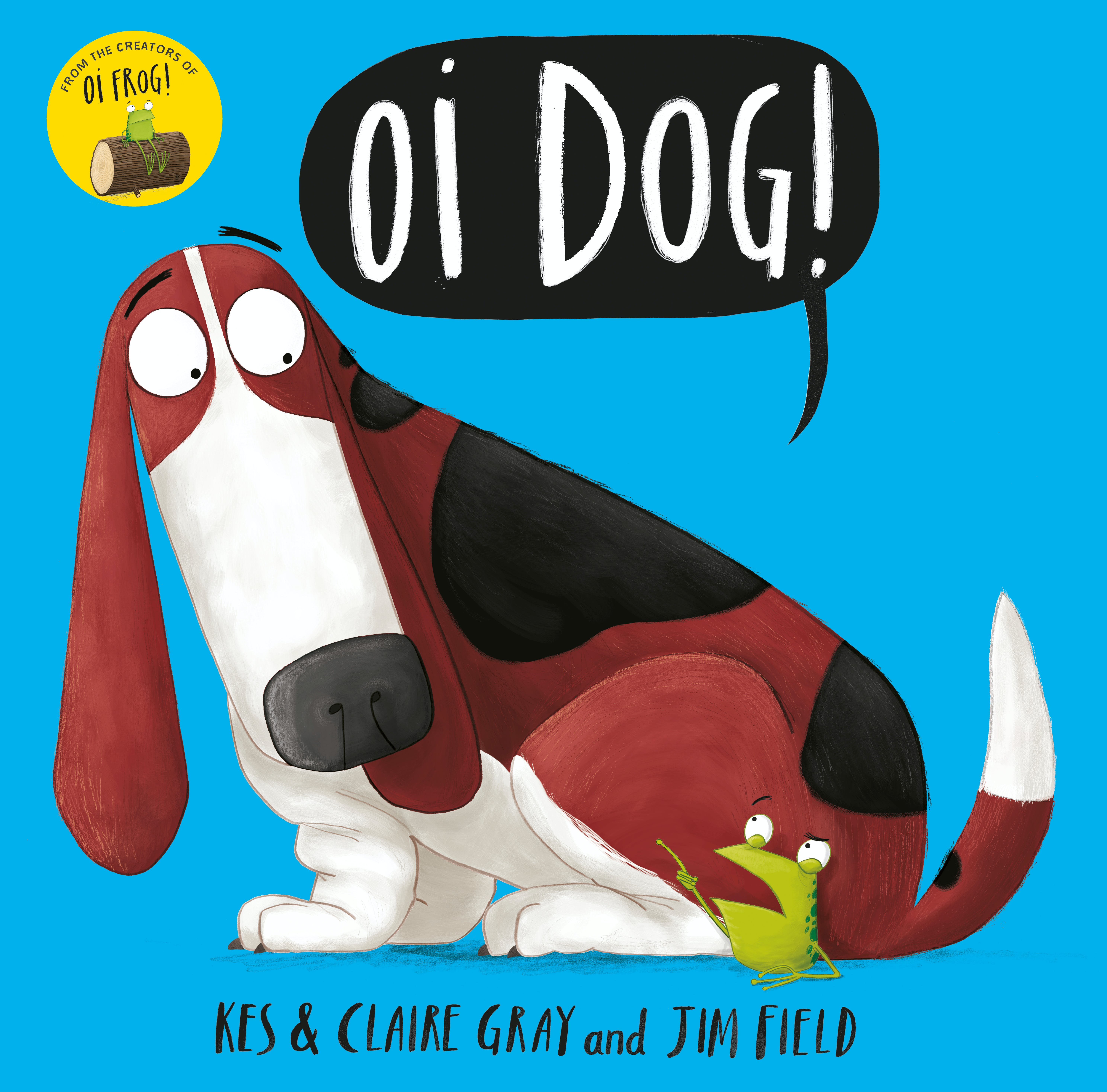 Updates going forward
Keep an eye on the Canvas page (once a week during the summer and then more often as we approach the start of term)
We will ask for more information in induction week so we can sort out teaching groups, personal tutors and placements.
Any questions?
Please ask any questions and if you think of some others then do get in touch
Sally Eales seales@marjon.ac.uk 
Use the Unibuddy link on the web page to also contact students on the programme for their views. 
We look forward to seeing you all in September!